Web Security Basics
Outline
The web architecture
Web server
HTTP protocol, cookies
JavaScript and sandboxing
The Web Architecture
HTML
Hypertext Markup Language
For creating web pages
Example
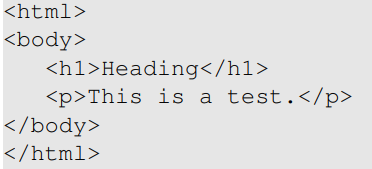 CSS: Cascading Style Sheets
Specify the presentation style
Separate content from the presentation style
Example
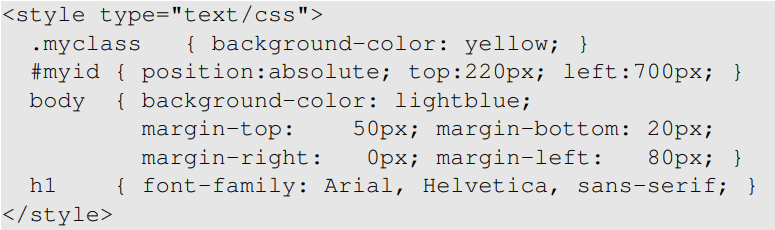 Dynamic Content
Adobe Flash
Microsoft Silverlight
ActiveX
Java applets
JavaScript
JavaScript
Also known as ECMAScript
Scripting language for web pages
Different ways to include JavaScript code
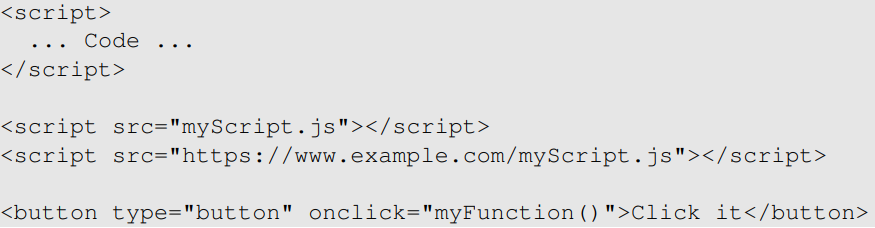 Web Server
HTTP Server & Web Application Server
Case Study: Apache Server
Configuration: Virtual Hosting
How HTTP Server Interacts with Web Applications
CGI: The Common Gateway Interface
Starts the CGI program in a new process
FastCGI: a variation of the CGI, faster
Modules: directly execute script-based programs
PHP Example
Inline Approach
Template Approach
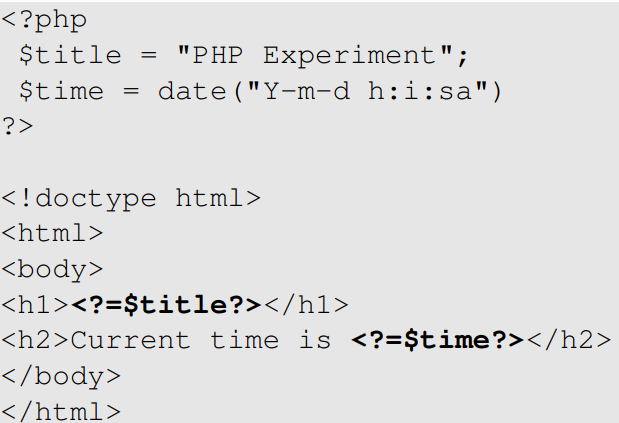 HTTP Protocol
HTTP: Interacting with Server (1)
An example of HTTP request
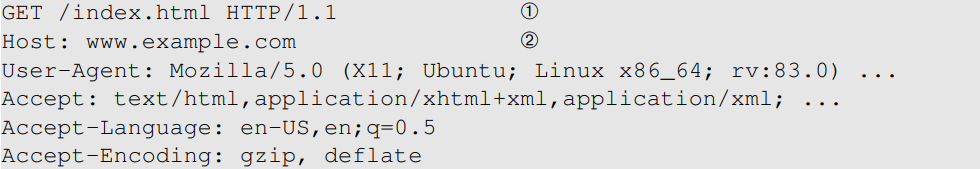 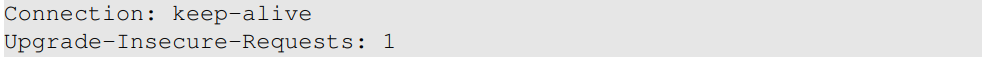 HTTP: Interacting with Server (2)
An example of HTTP response
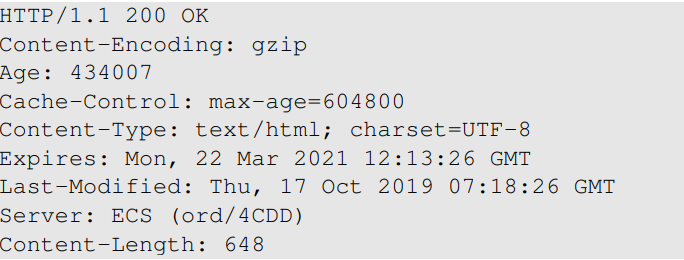 HTTP 404 (not found)
A Joke: I had trouble finding my new classroom. Room 404, classroom not found
GET versus POST Requests
Main difference
how they send data to the server

GET request

Post request
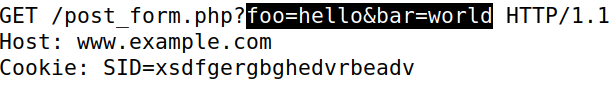 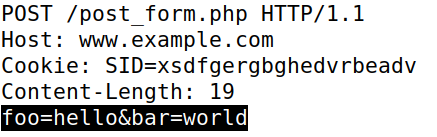 Cookies
Web server is stateless
does not maintain a long-term connection with the client
HTTP Cookies: used to save information on the client side
Browser save cookies
Attach cookies in every request
Setting Cookies
Server: setting cookies



HTTP response
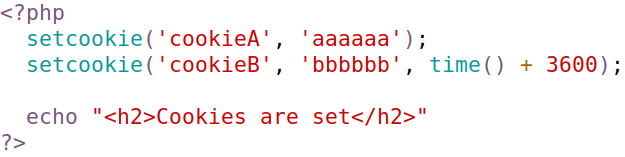 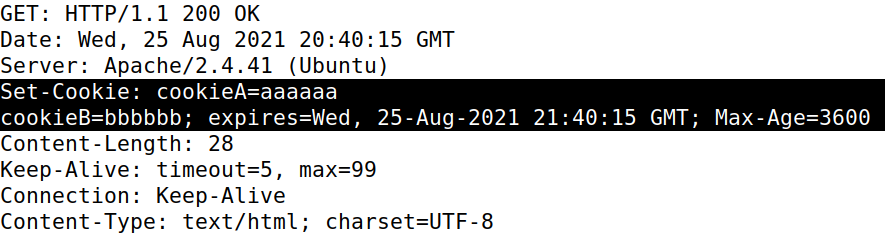 Attaching Cookies
Browser: attach all the cookies belonging to the target server
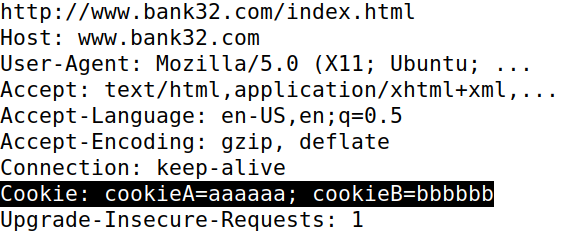 Tracking Using Cookies
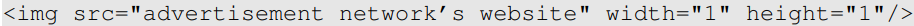 Prevent Tracking
Using anonymous mode in browsing
Block third-party cookies
First-party cookies are essential for browsing
Third-part cookies are mainly used for advertisement, information collection, etc.
Session Cookies
A cookie: store session ID
The session ID identifies a session
Session data are typically maintained on the server
Session is typically created after user login
Have the session ID = have the access
Security sensitive
ID: Random number
JavaScript and sandbox
Protection Needs
Access Page Data and DOM
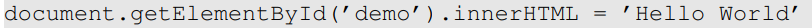 Access File System
JavaScript cannot directly access local file system
User needs to grant permission via file selection
File selection: grant permissions by selection
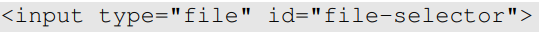 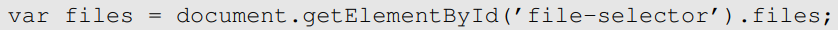 Get the file handlers
Access Network and Ajax
Three communication mechanisms
Normal HTTP
Ajax
WebSocket
Security policies are different
Ajax Example
Asynchronous JavaScript and XML (Ajax)
Slowly being superseded by the Fetch API
Ajax example
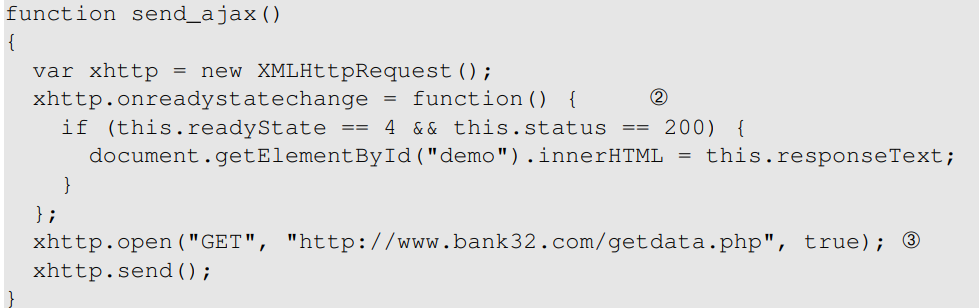 Same Origin Policy on Ajax
Page from www.bank32.com trying to access www.bank99.com (using Ajax)
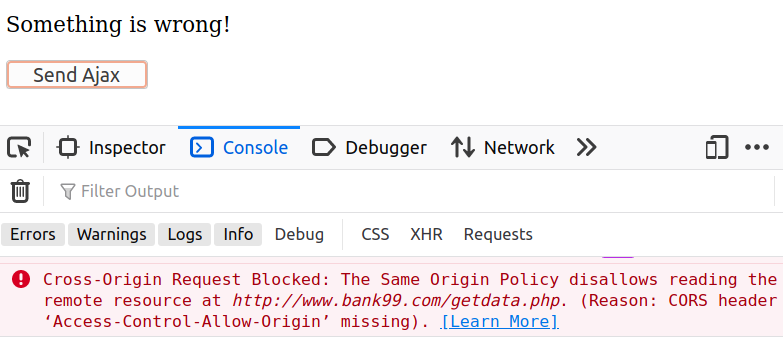 What is Blocked: Request or Response?
Request was sent out, response came back
Browser blocks Ajax code from accessing the response
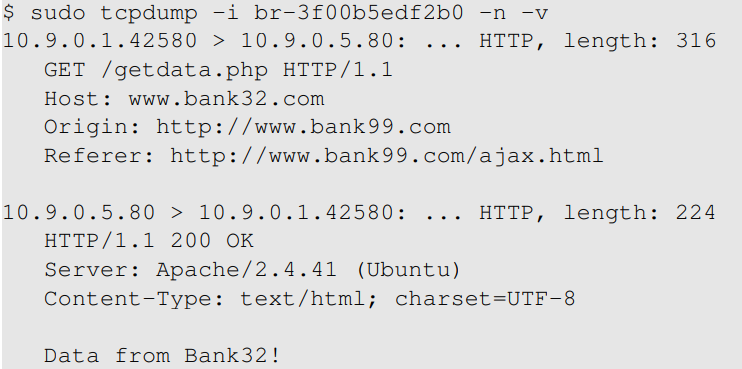 Why Blocking the Response?
Cross-Origin access compromise privacy
Same-origin policy is enforced
Example: Ajax code in Facebook page 
allowed to access the user’s Facebook data
not allowed to access the user’s Google data
Relaxing the Restriction
The same-origin policy is too restrictive
CORS (Cross-Origin Resource Sharing)
Whitelist provided by server: grant permissions
CORS policy on www.bank99.com
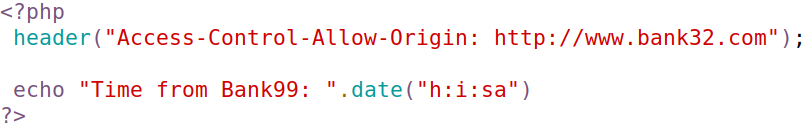 WebSocket
Ajax uses HTTP: half-duplex
Browser sends request, server responds
No “push” mechanism (from server)
WebSocket is full-duplex
Both browser/server can send data (without request)
Security Policy on WebSocket
Browser does not restrict data from WebSocket
Different from Ajax
Access control on client side
Access control is conducted on server side
Check the “Origin” of the request
Cable Haunt Attack
Discovered: January 2020
Affected many Broadcom-based cable modems
These modems run a WebSocket-based server program
JavaScript code can interact with the server: a door is open
Attacker exploits a buffer overflow vulnerability on the server